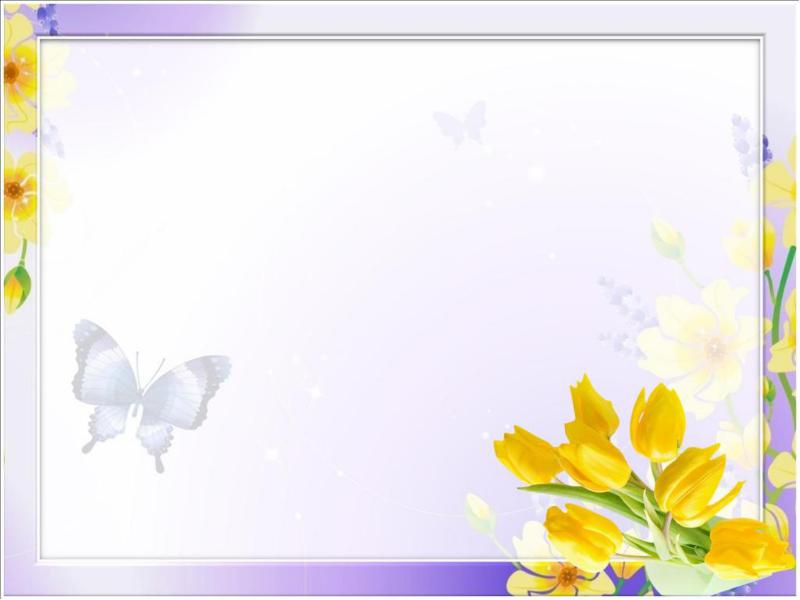 Муниципальное бюджетное образовательное учреждениедополнительного образования детей«Тазовский районный Дом  творчества»Мастер-класс  «Изготовление брошь «Бабочка»».
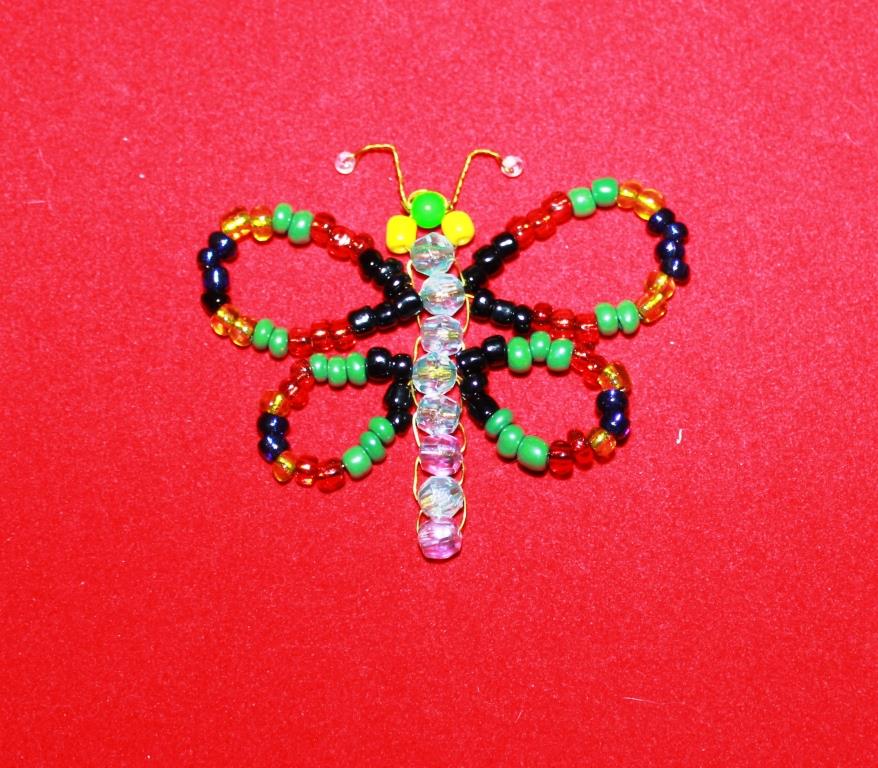 Педагог дополнительного образования 
Нялимова  С.И.
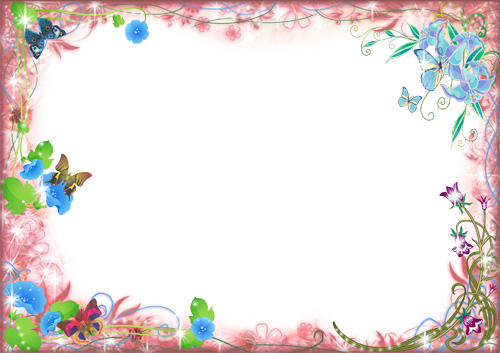 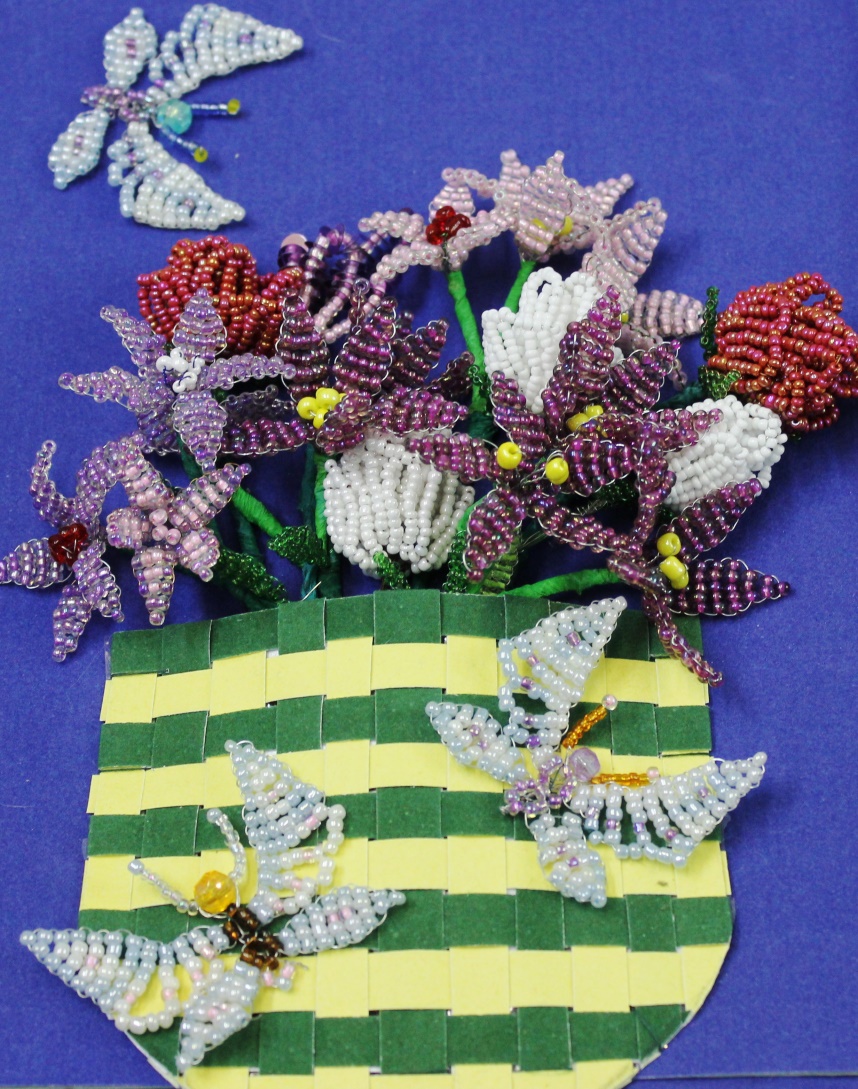 Бабочка – это одно из самых великолепных насекомых, образ которого широко используется в творчестве.
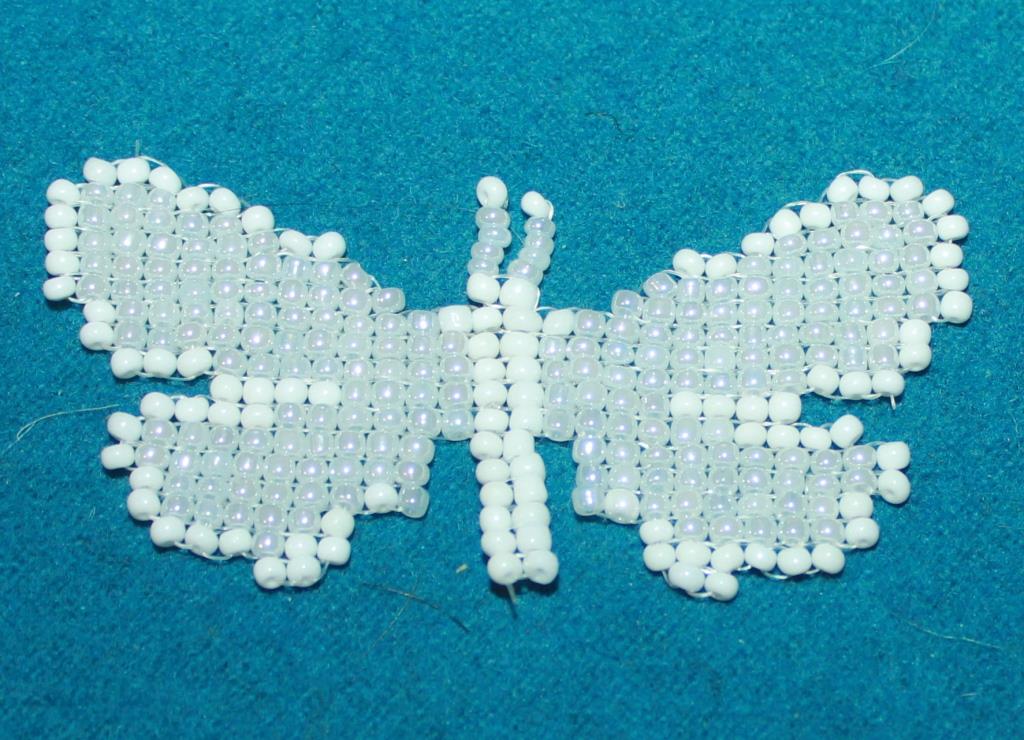 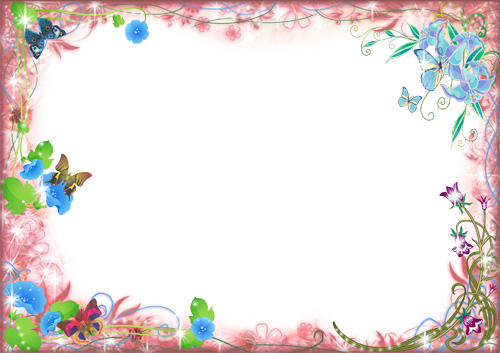 Бабочки из бисера бывают разных форм и размеров. 
Многообразие их цветов и оттенков поражает воображение .
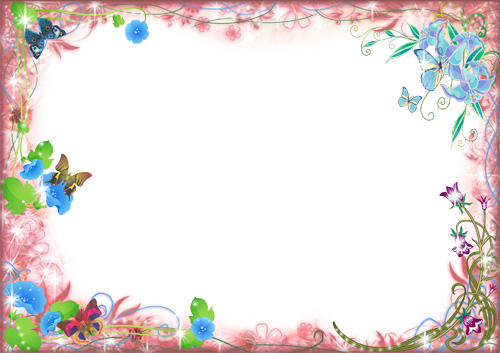 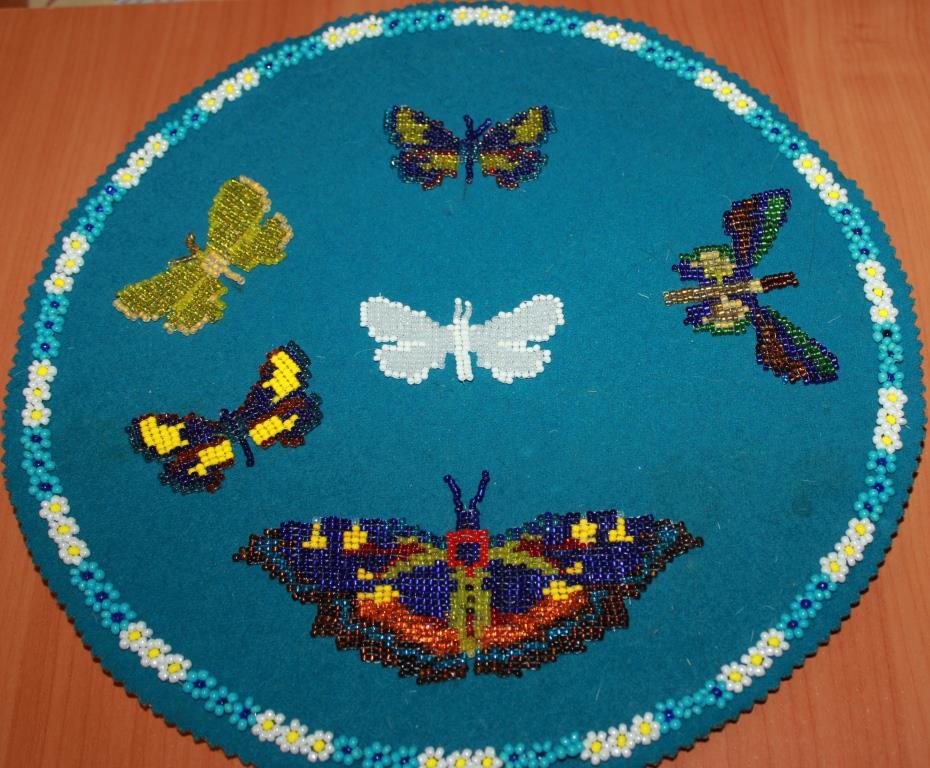 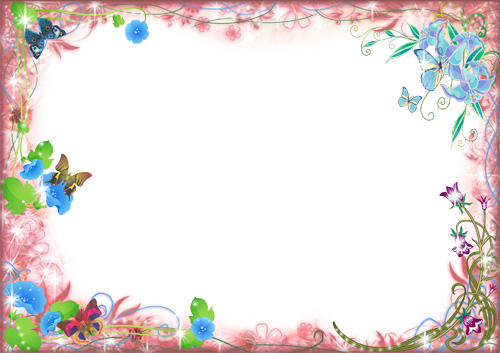 Техника низания
Параллельное  низание выполняют на две нити, точнее двумя концами одной нити или проволоки.  
Метод  состоит в том, что на один конец  проволоки нанизывают бусинки для очередного ряда.  Затем через них пропускают второй конец проволоки навстречу первому.
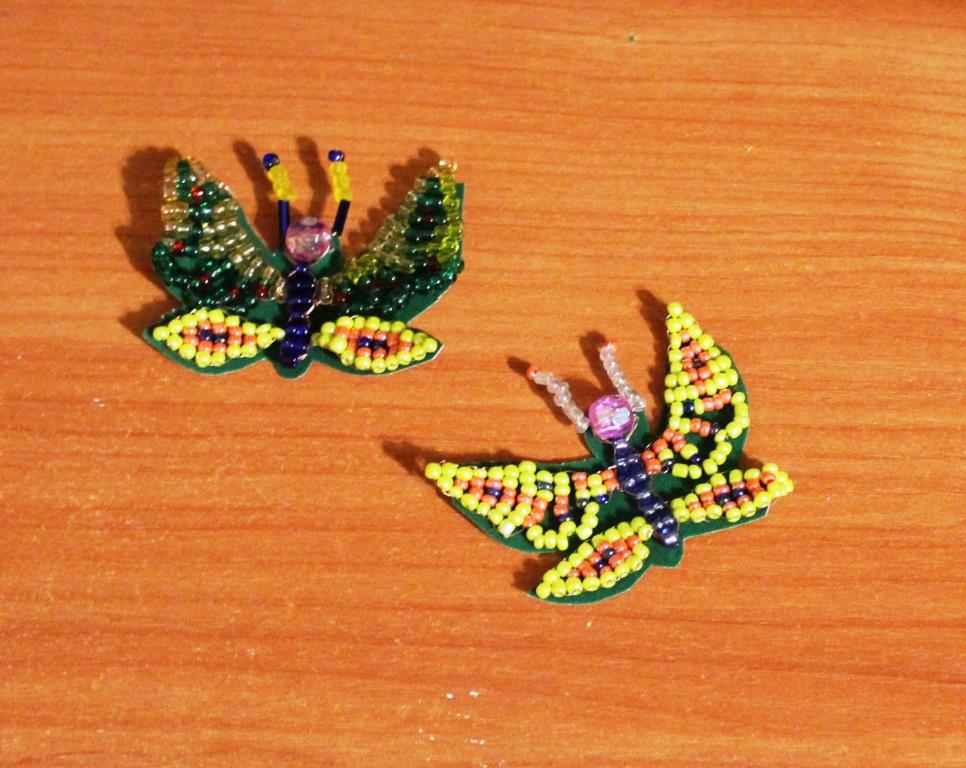 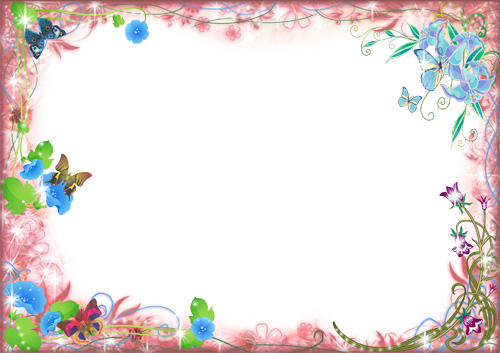 Последовательность
 изготовления «Бабочки»
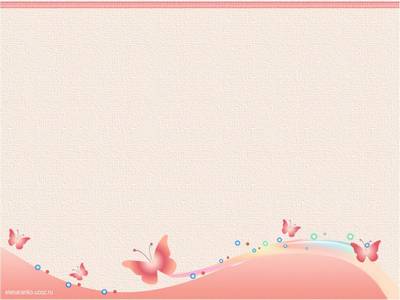 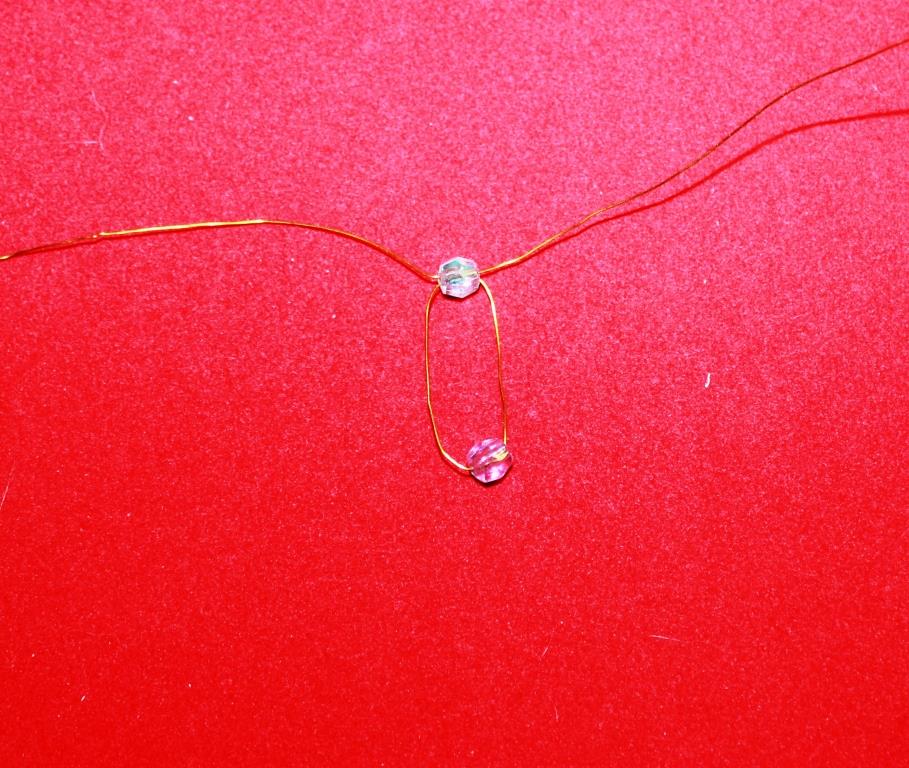 1.Изготовления туловища.
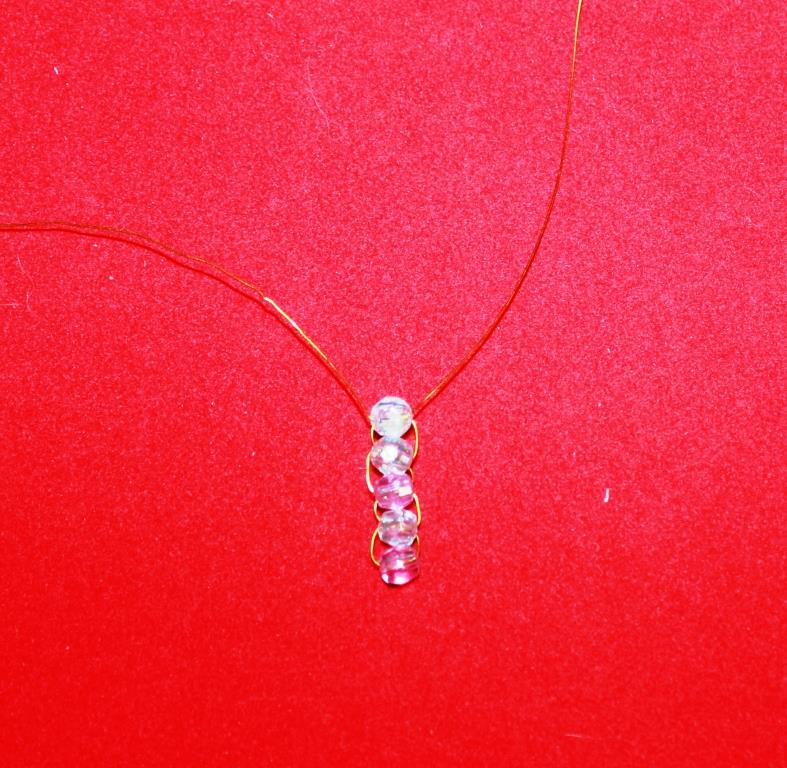 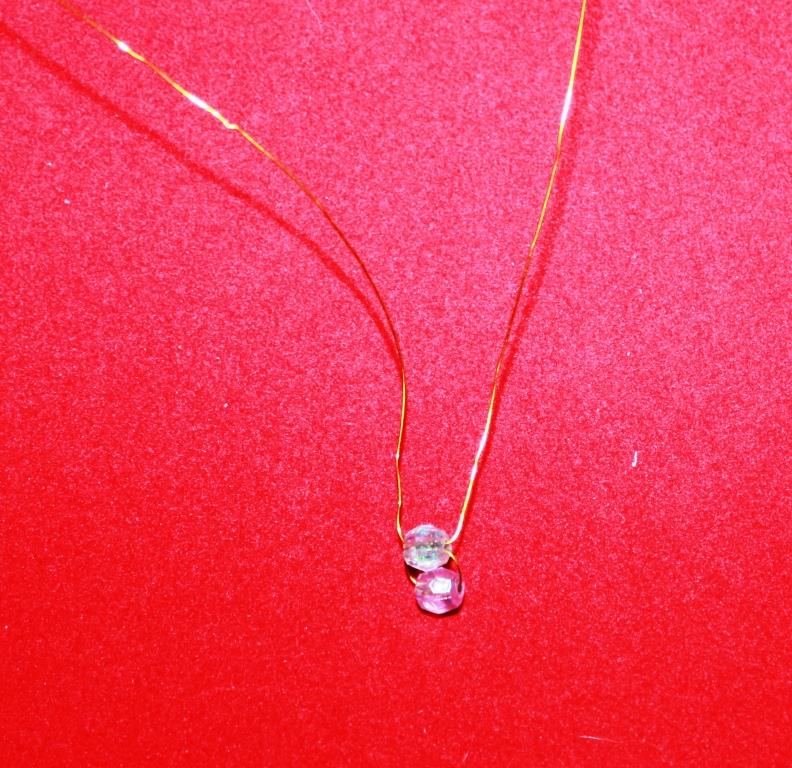 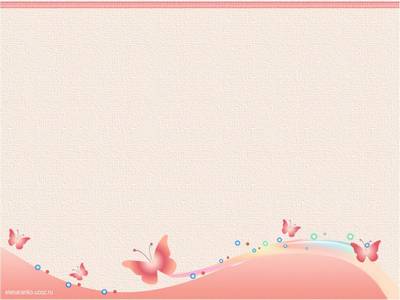 2.Иготовления малых крыльев
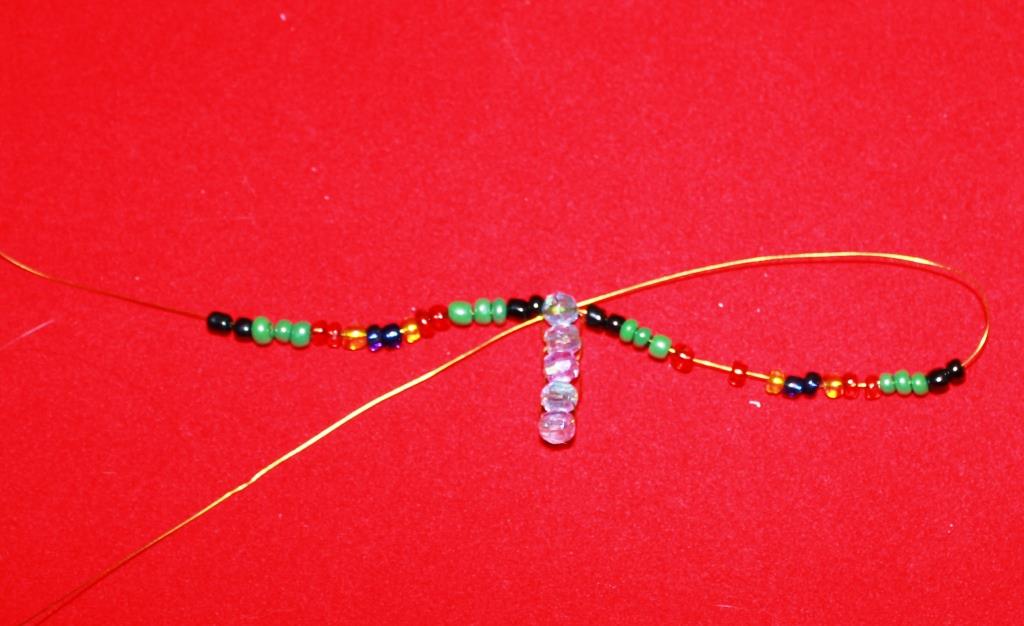 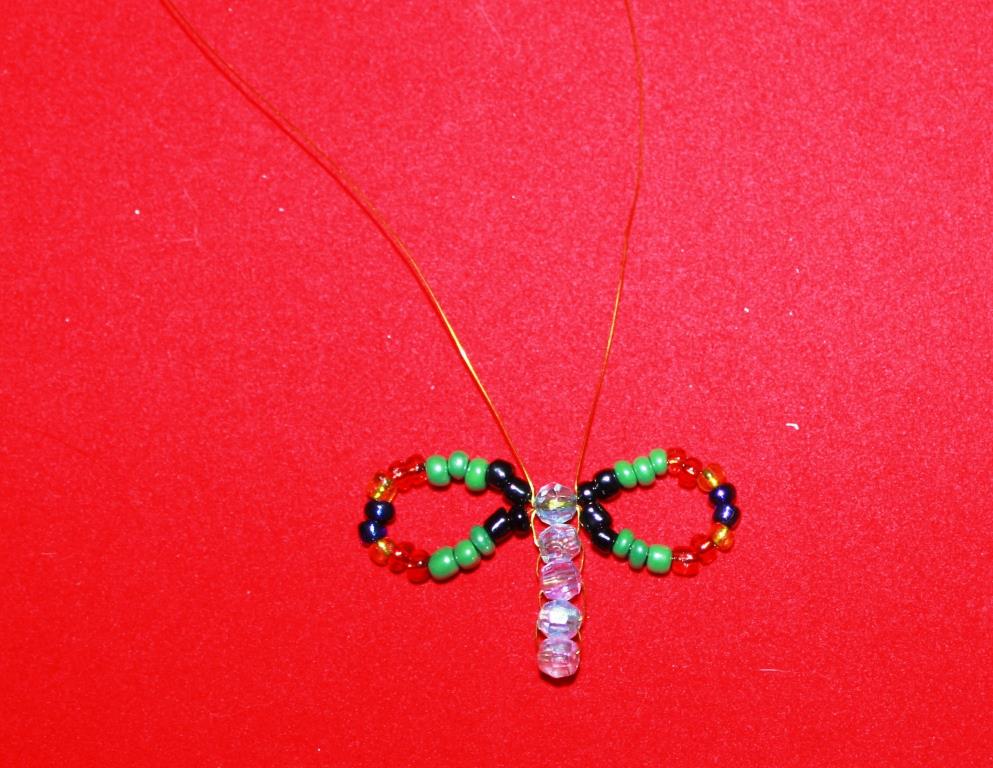 Наберите 18 бисеринок на оба конца проволоки,  пропустите концы навстречу друг другу.
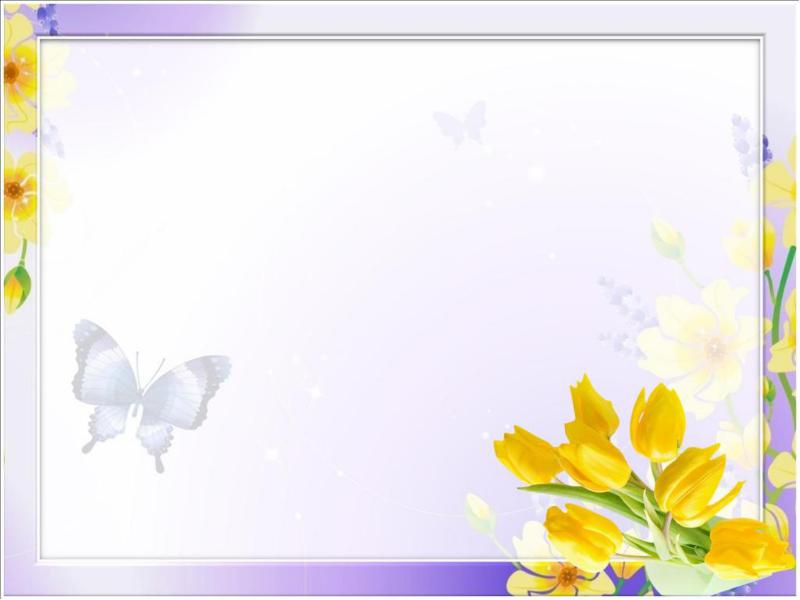 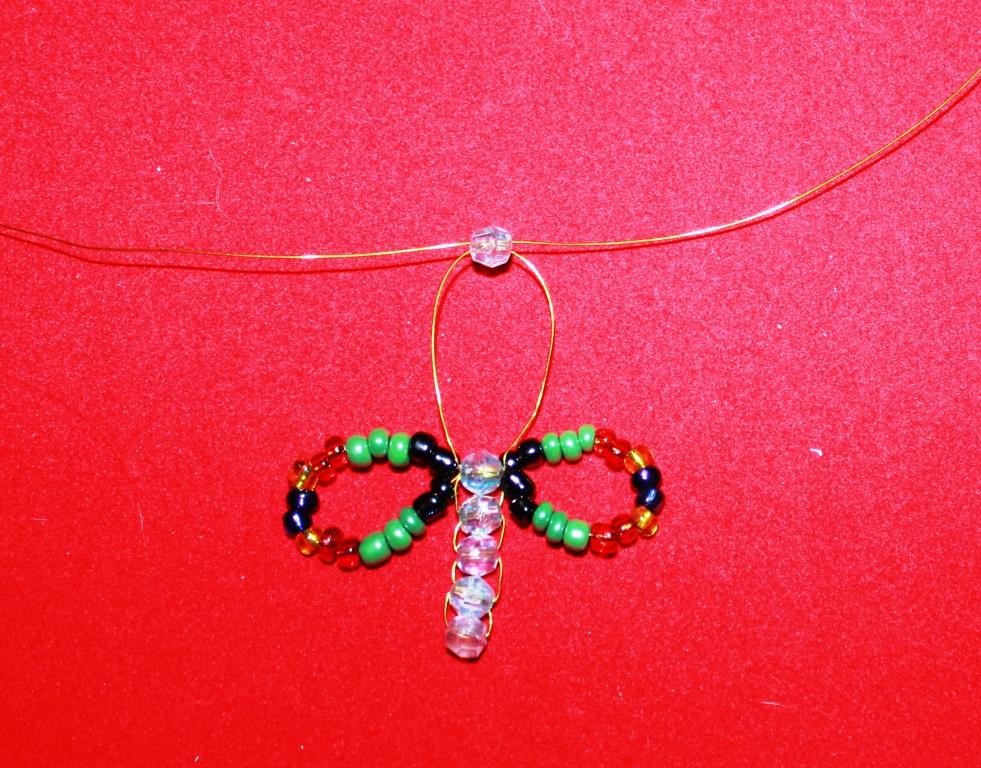 Выполните шестой,  седьмой ряд туловища.
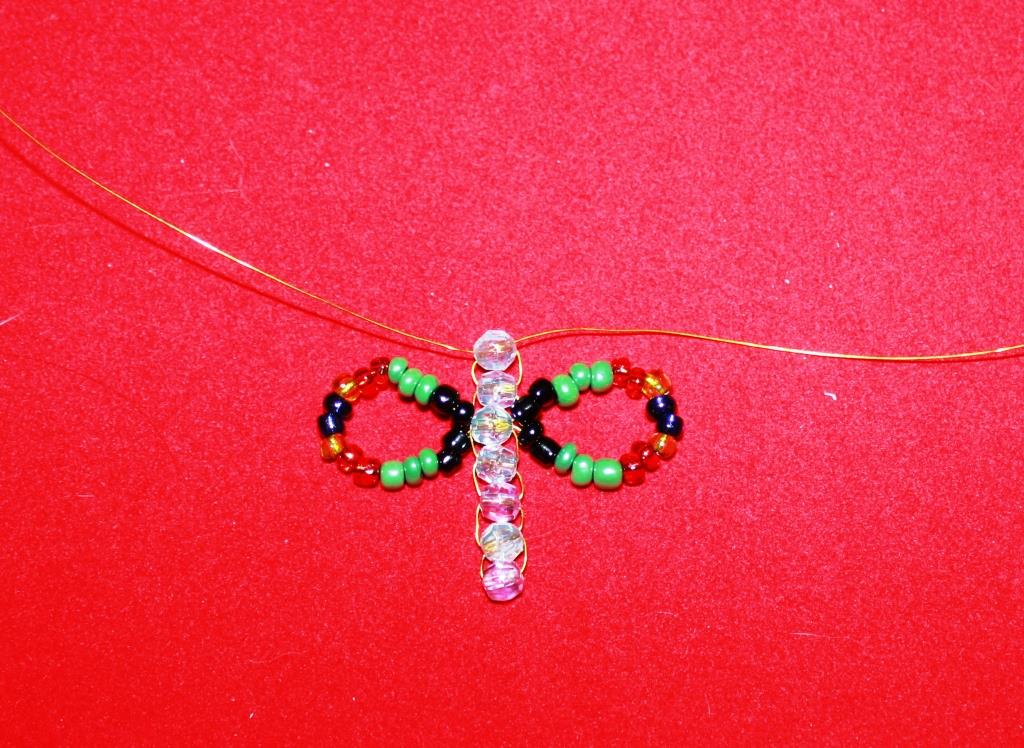 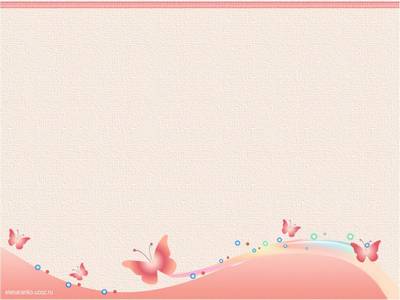 3.Иготовления верхних крыльев.
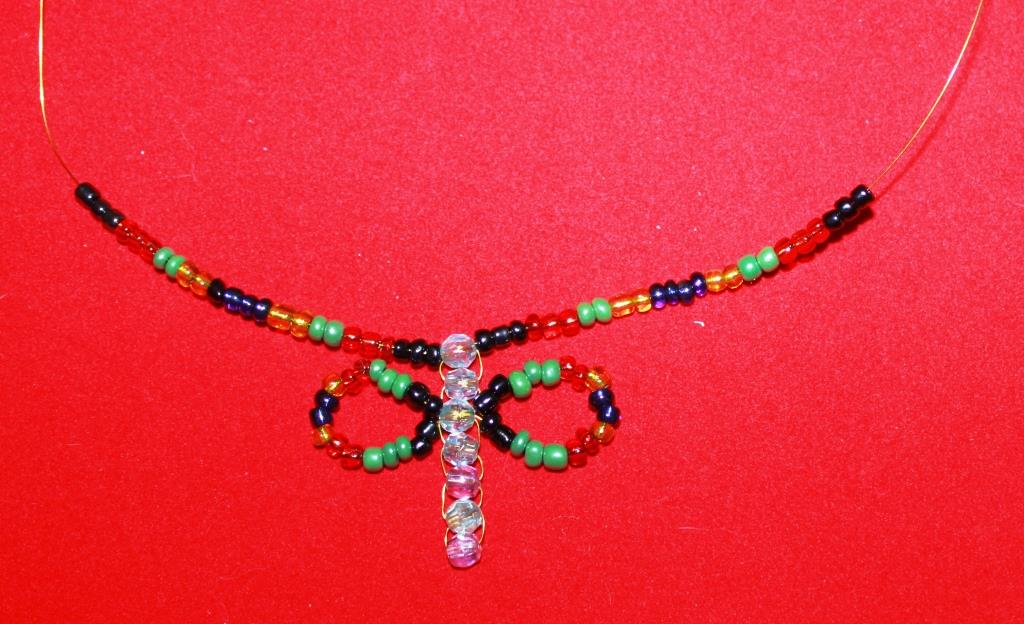 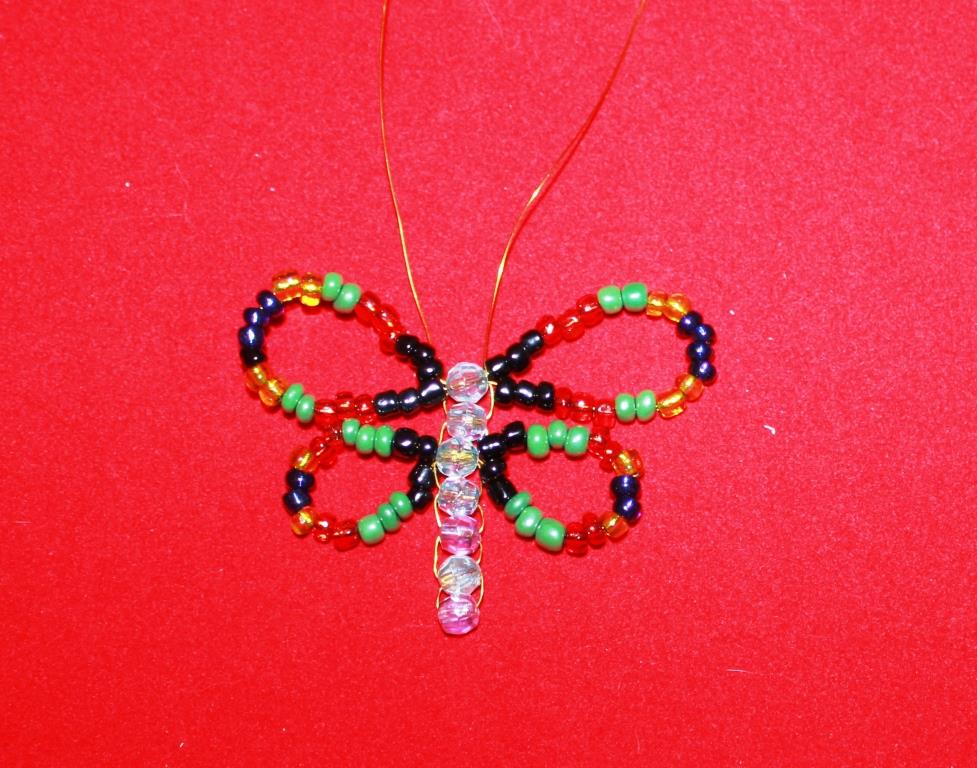 Наберите 24 бисеринок  на оба конца   проволоки, пропустите  концы навстречу друг другу.
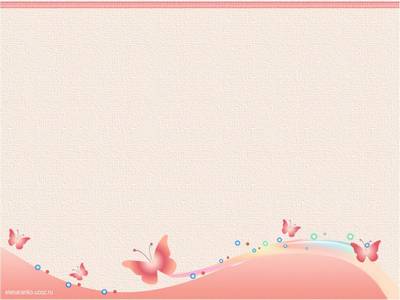 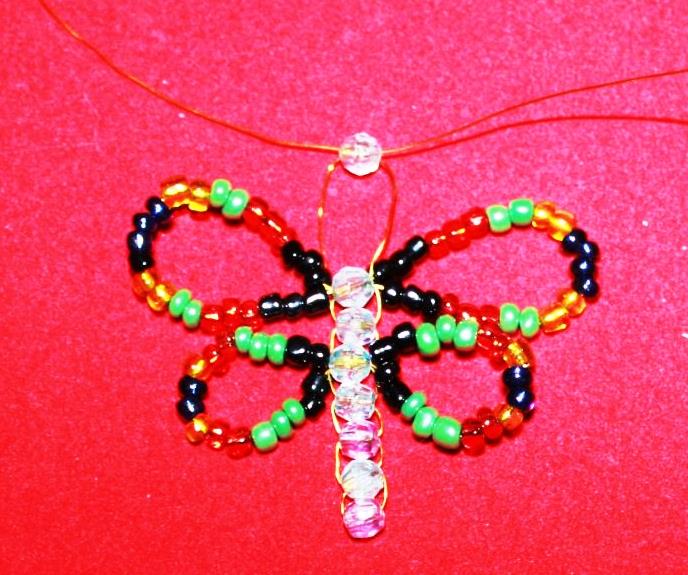 Выполните восьмой ряд   туловища.
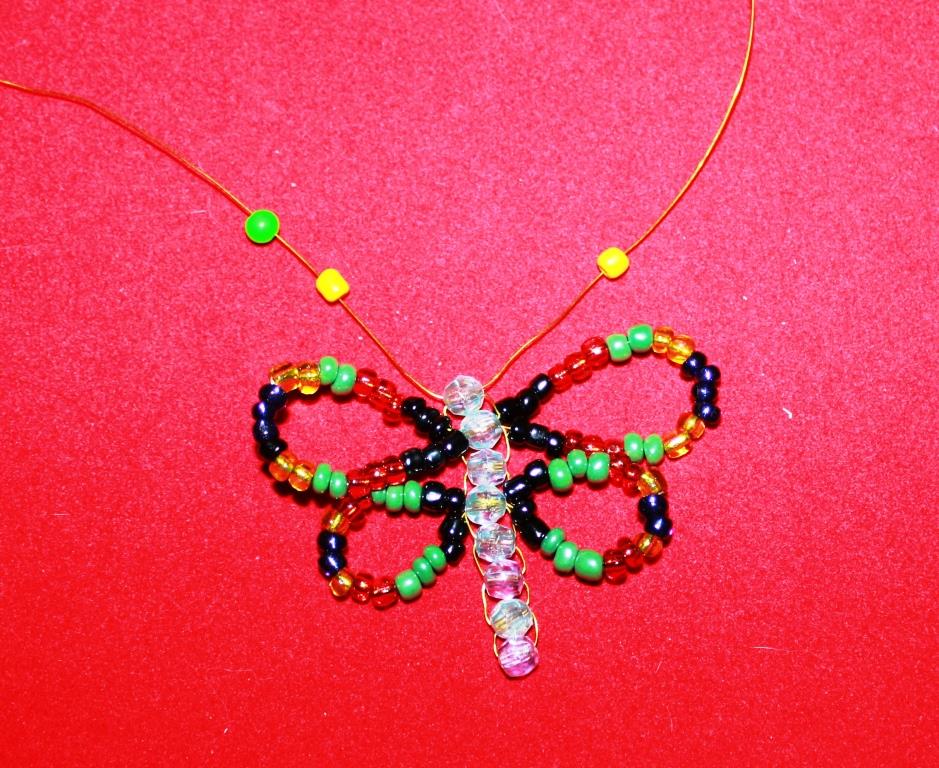 4.Изготовление головки и усиков.
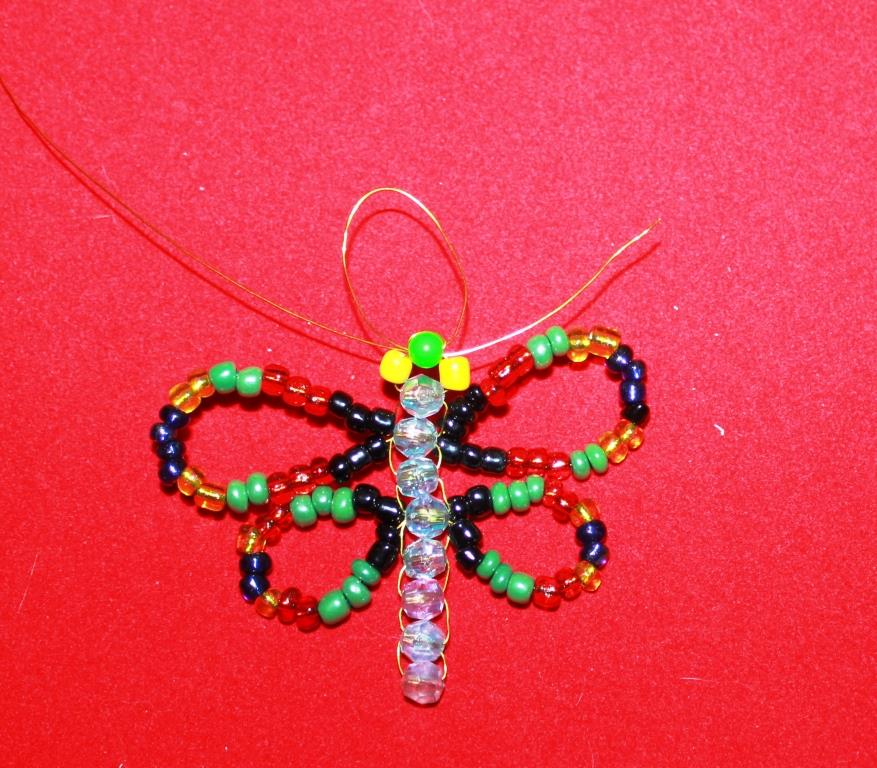 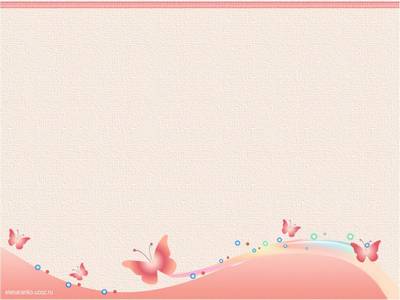 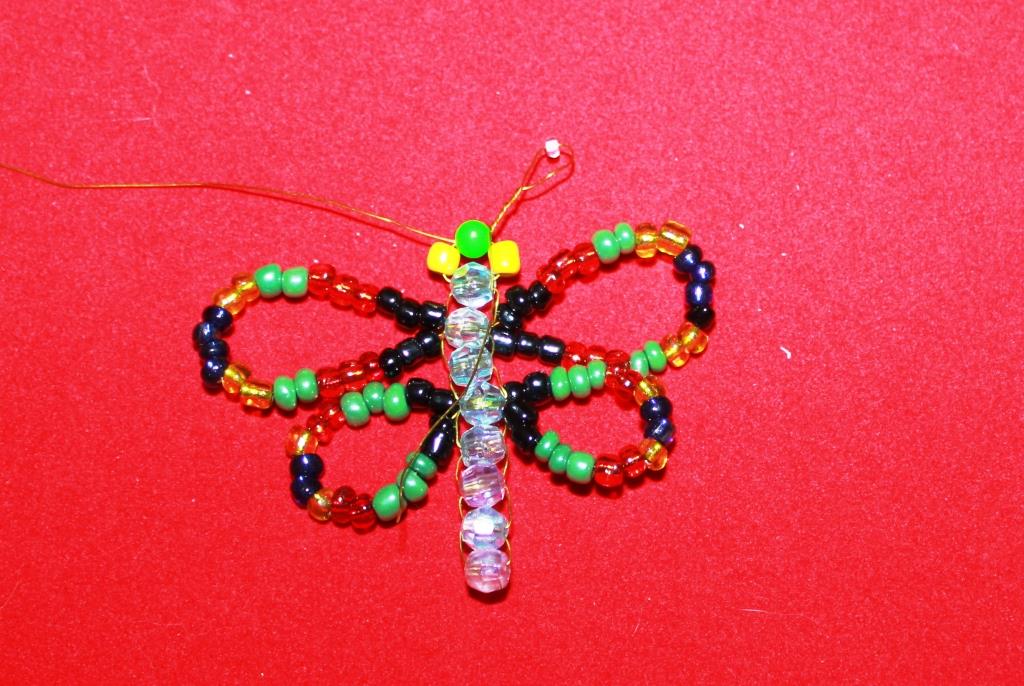 Отступите  на длину два сантиметра, наберите одну бис-ку  и скрутите на высоту 2 см. так же выполните второй усик.
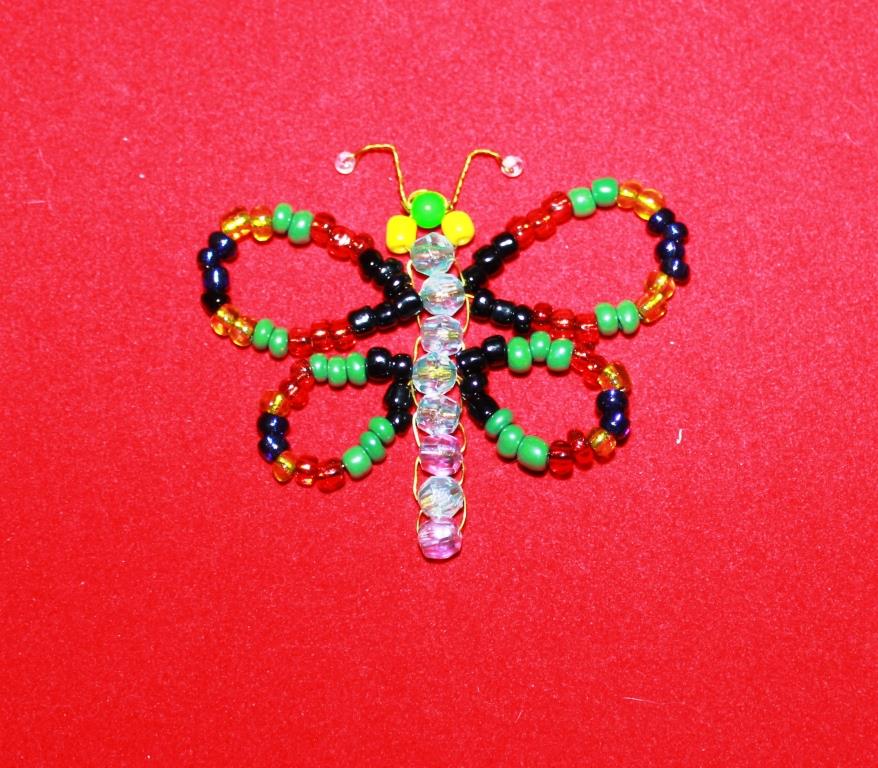 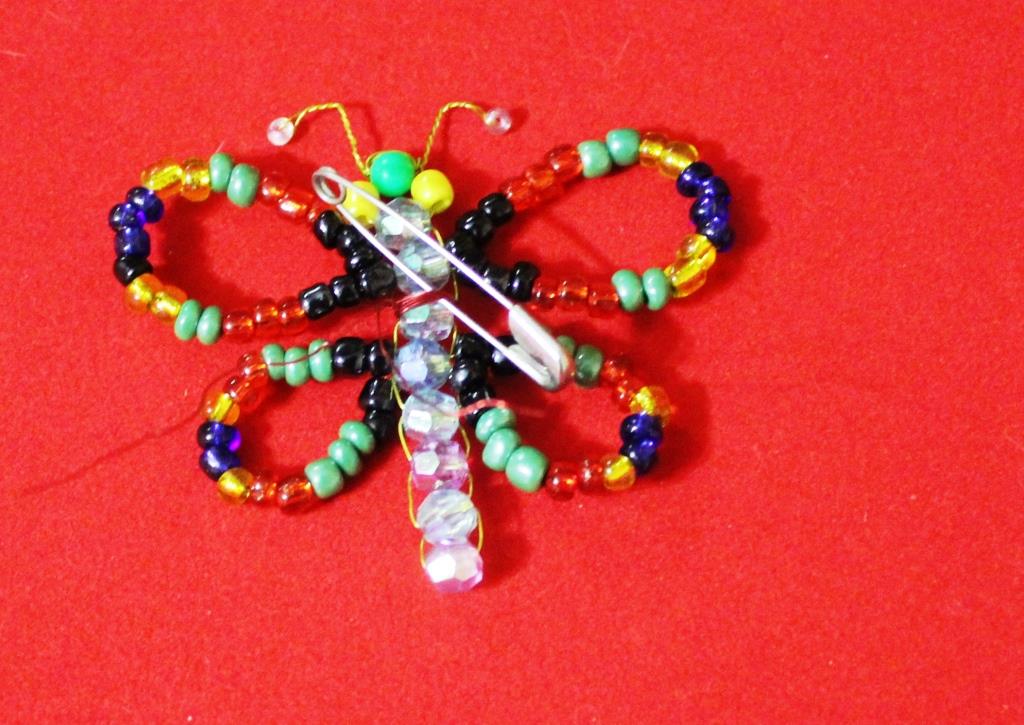 Закрепите булавку 
к бабочке.
Вот и готова наша брошь.
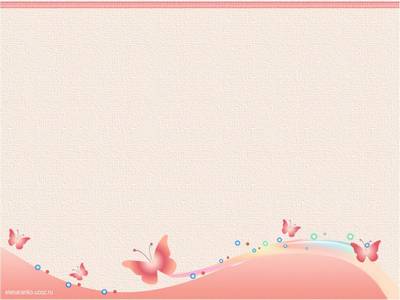 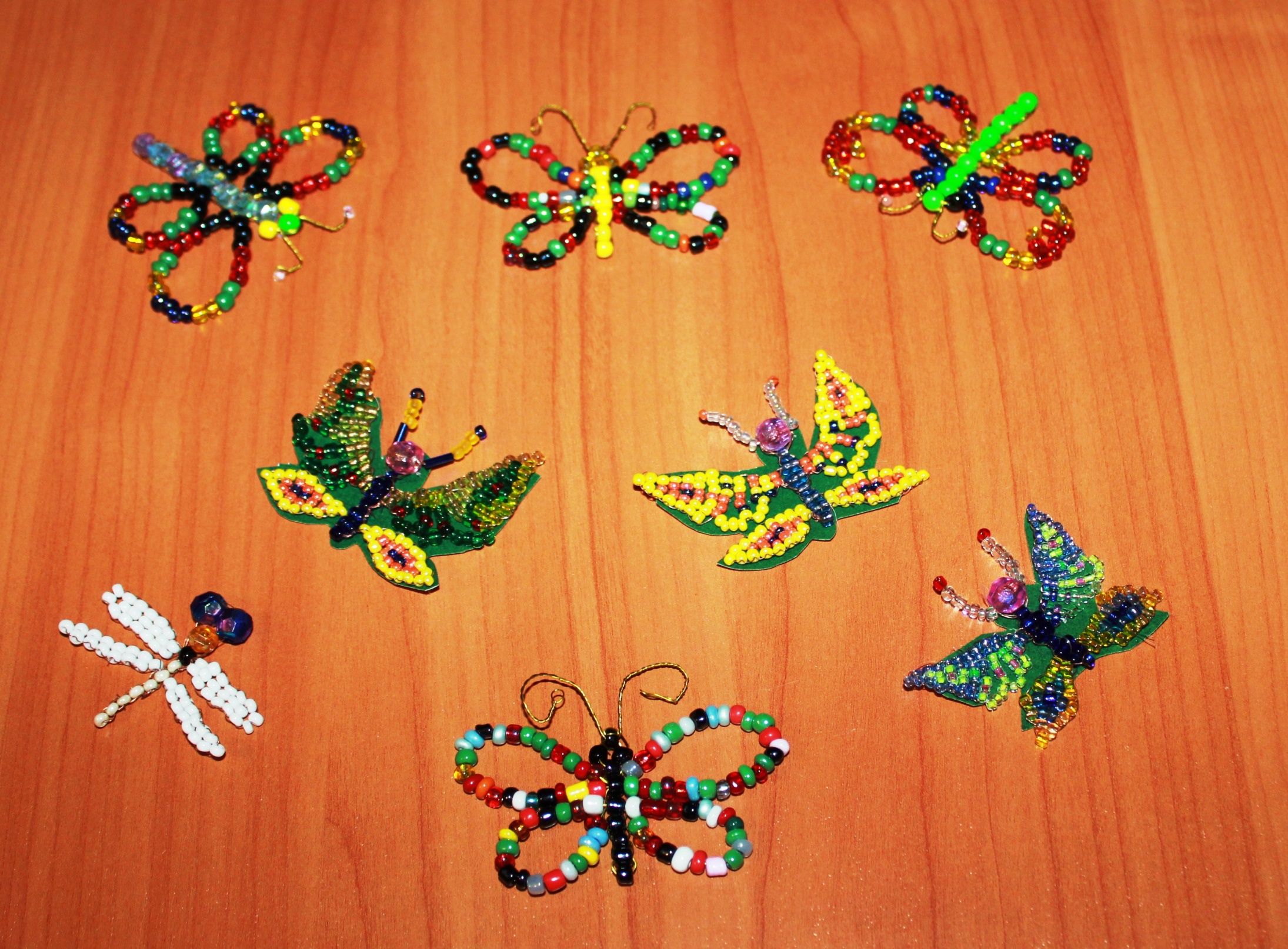 Спасибо  за внимание